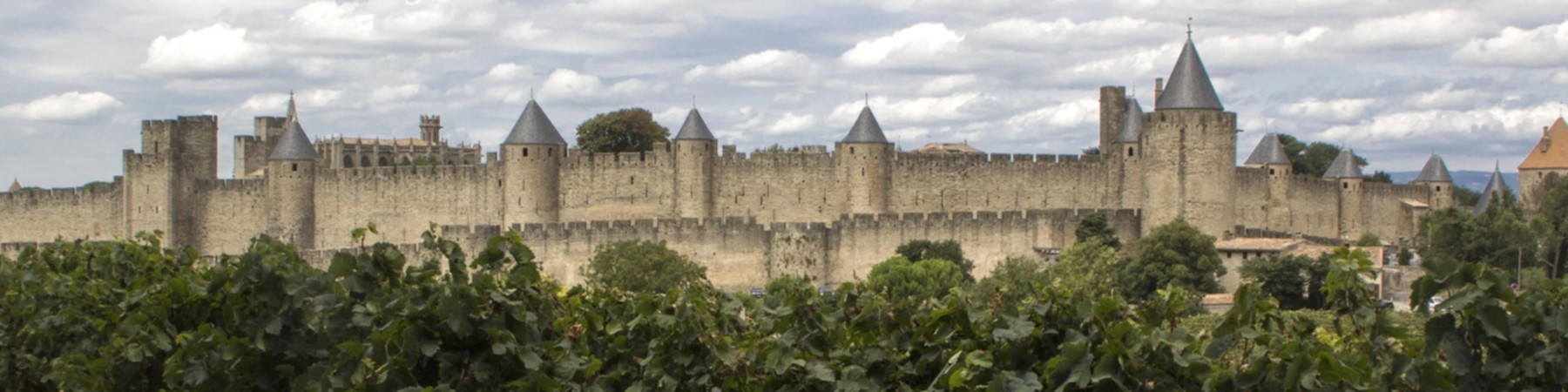 Born in Carcassonne-France
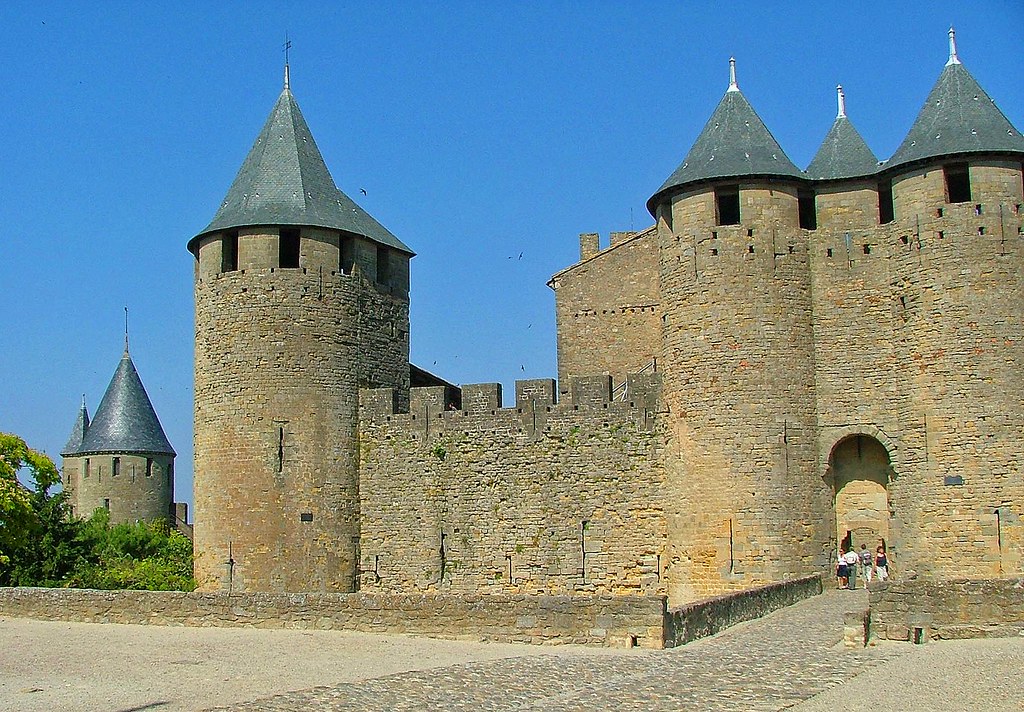 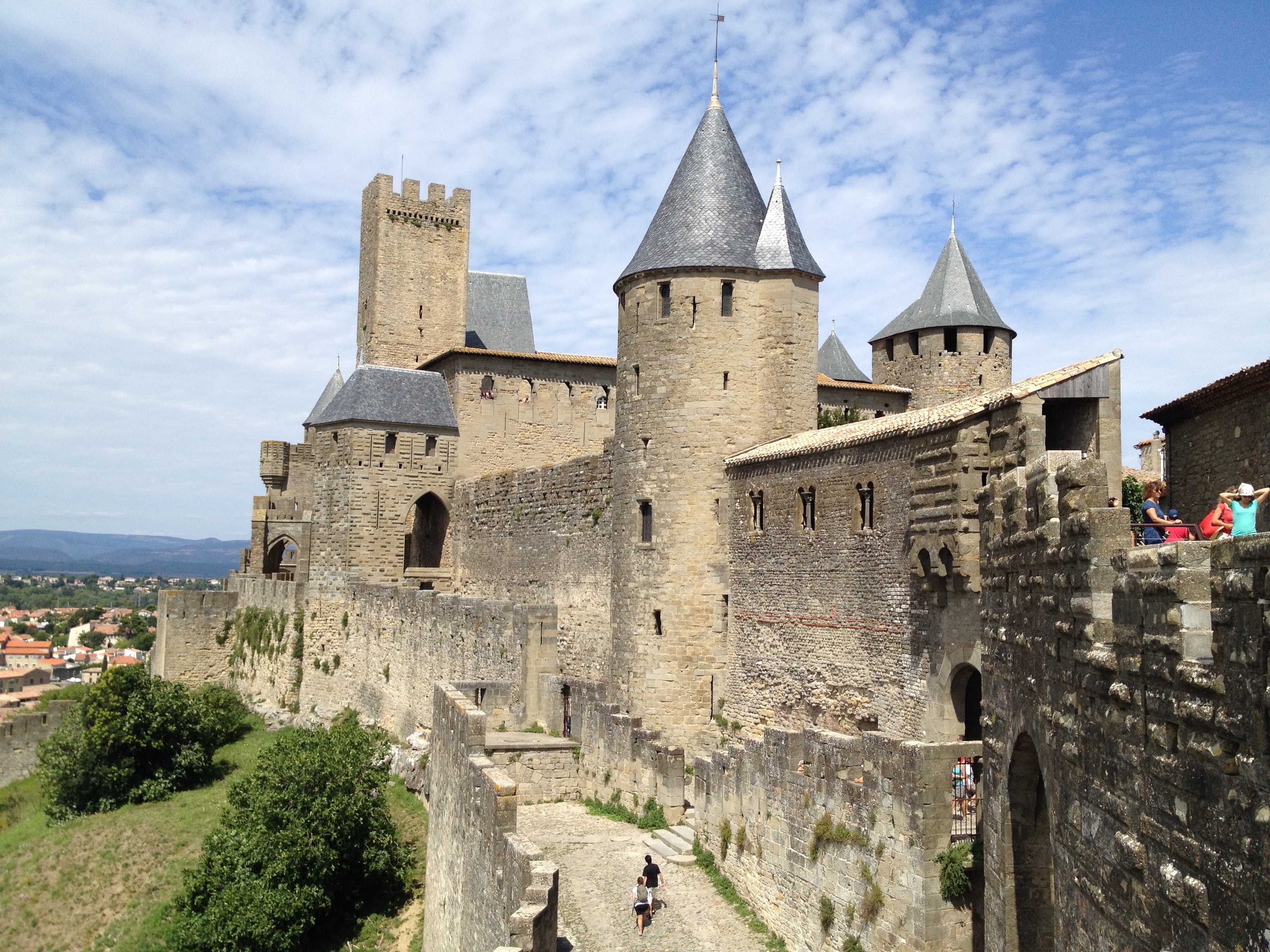 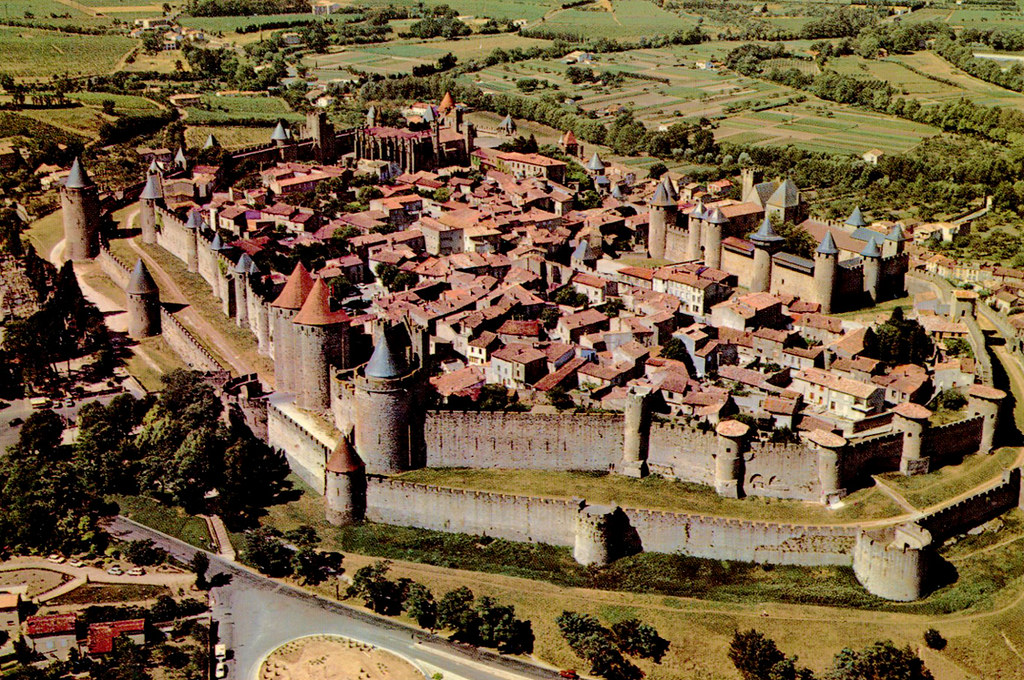 Marque Jaune – Studio Graphic Design
Small business
 for 10 years in France
in Toulouse
My Family
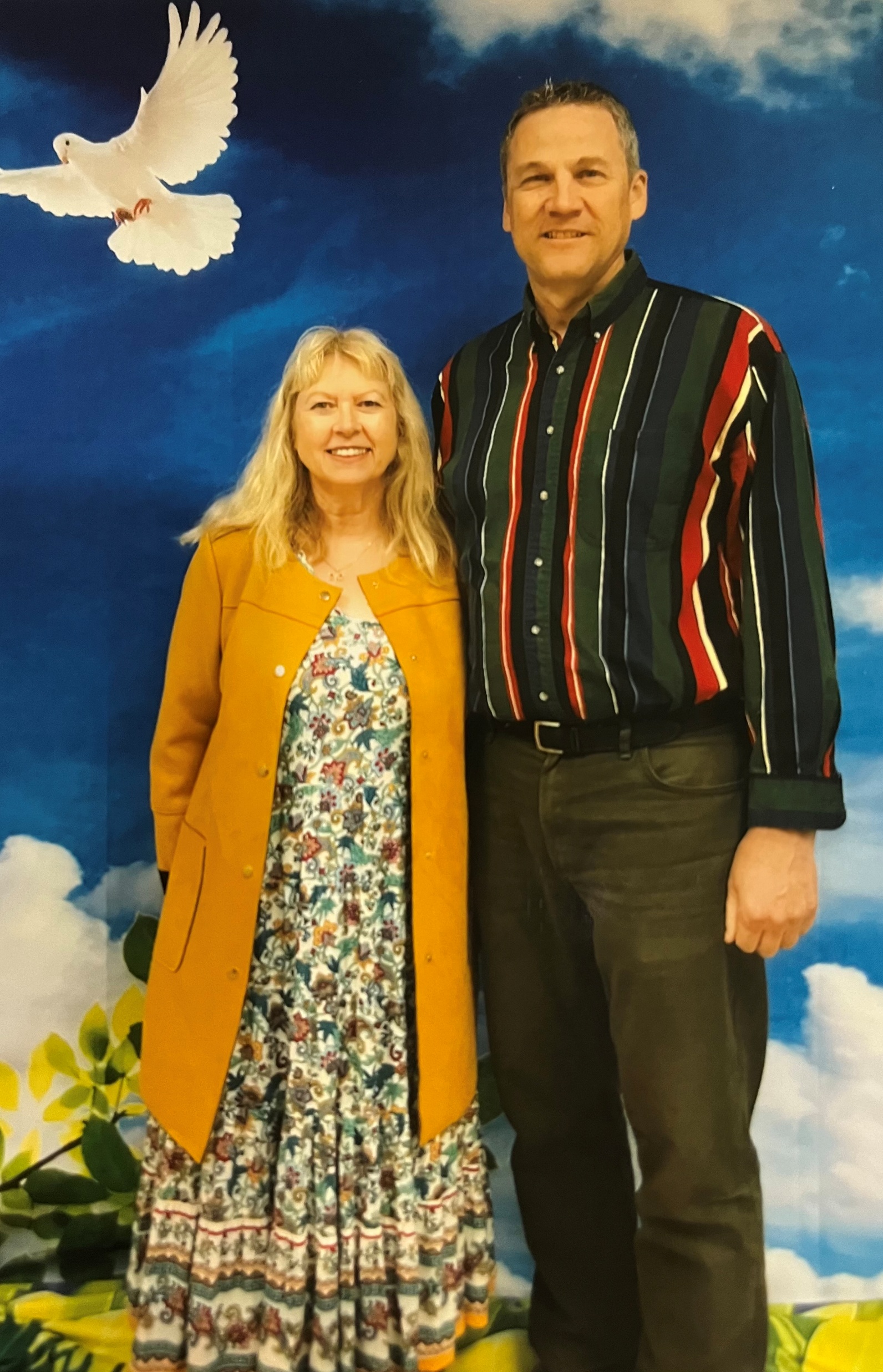 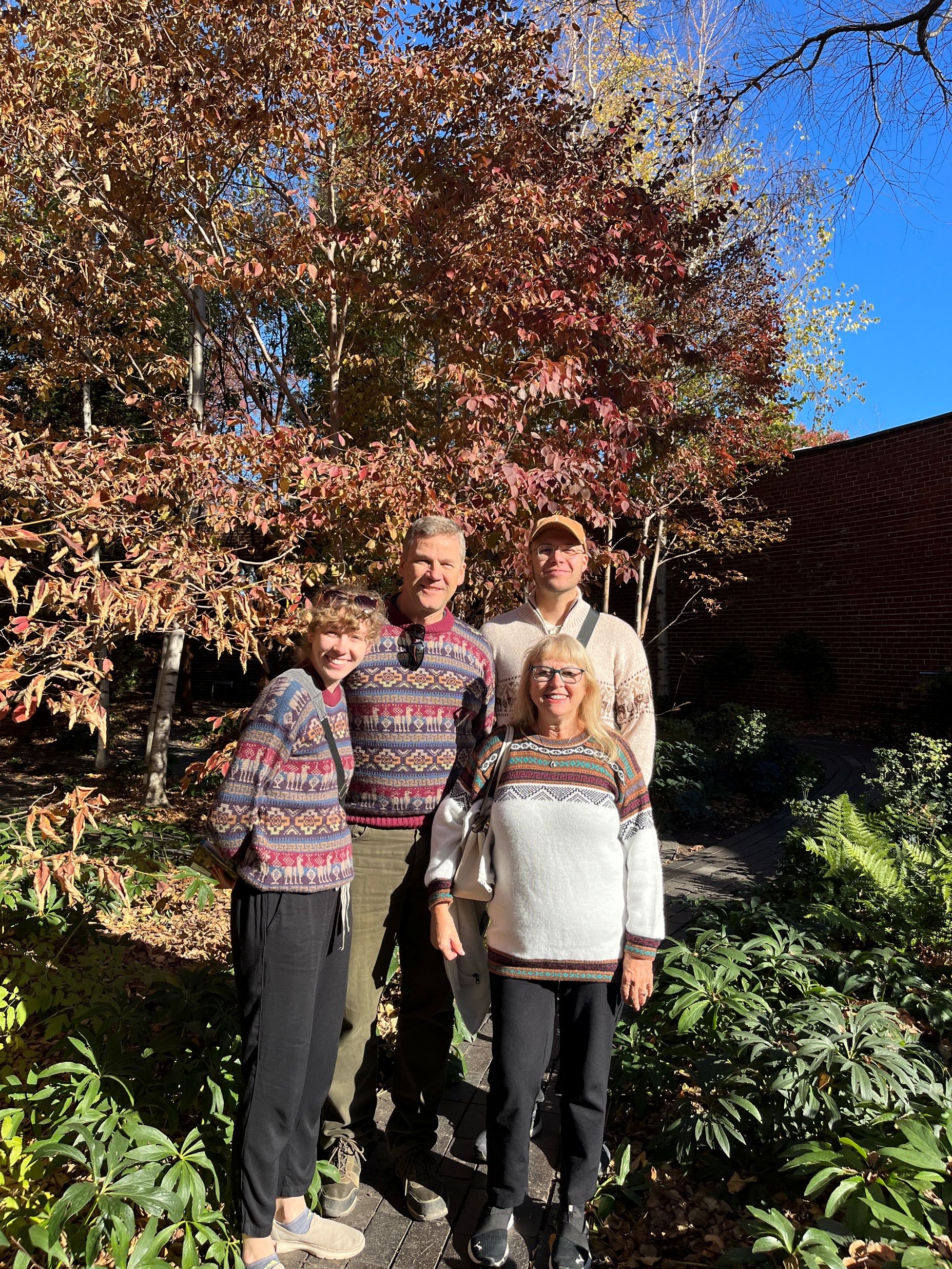 Helping Others & Hiking
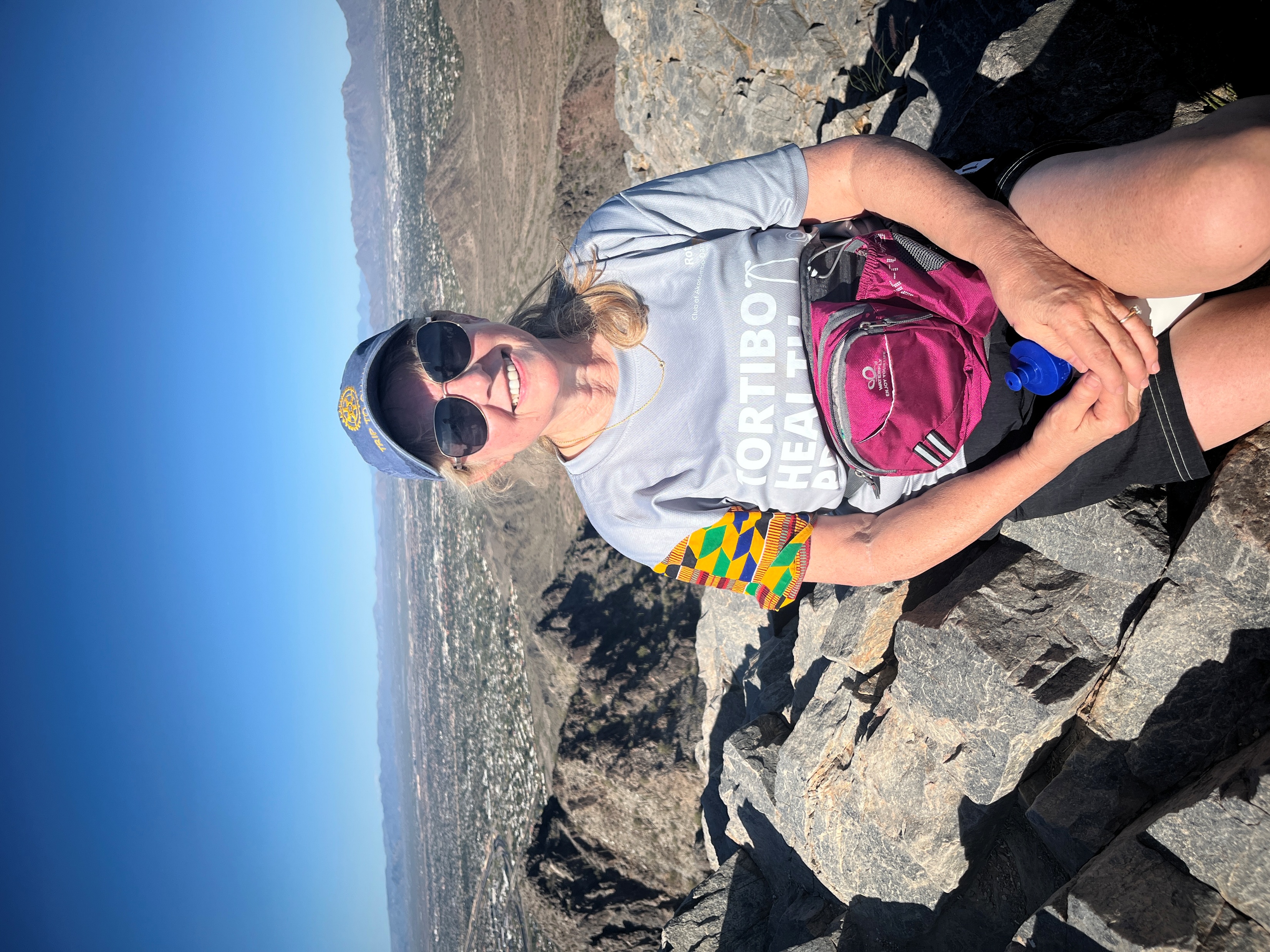 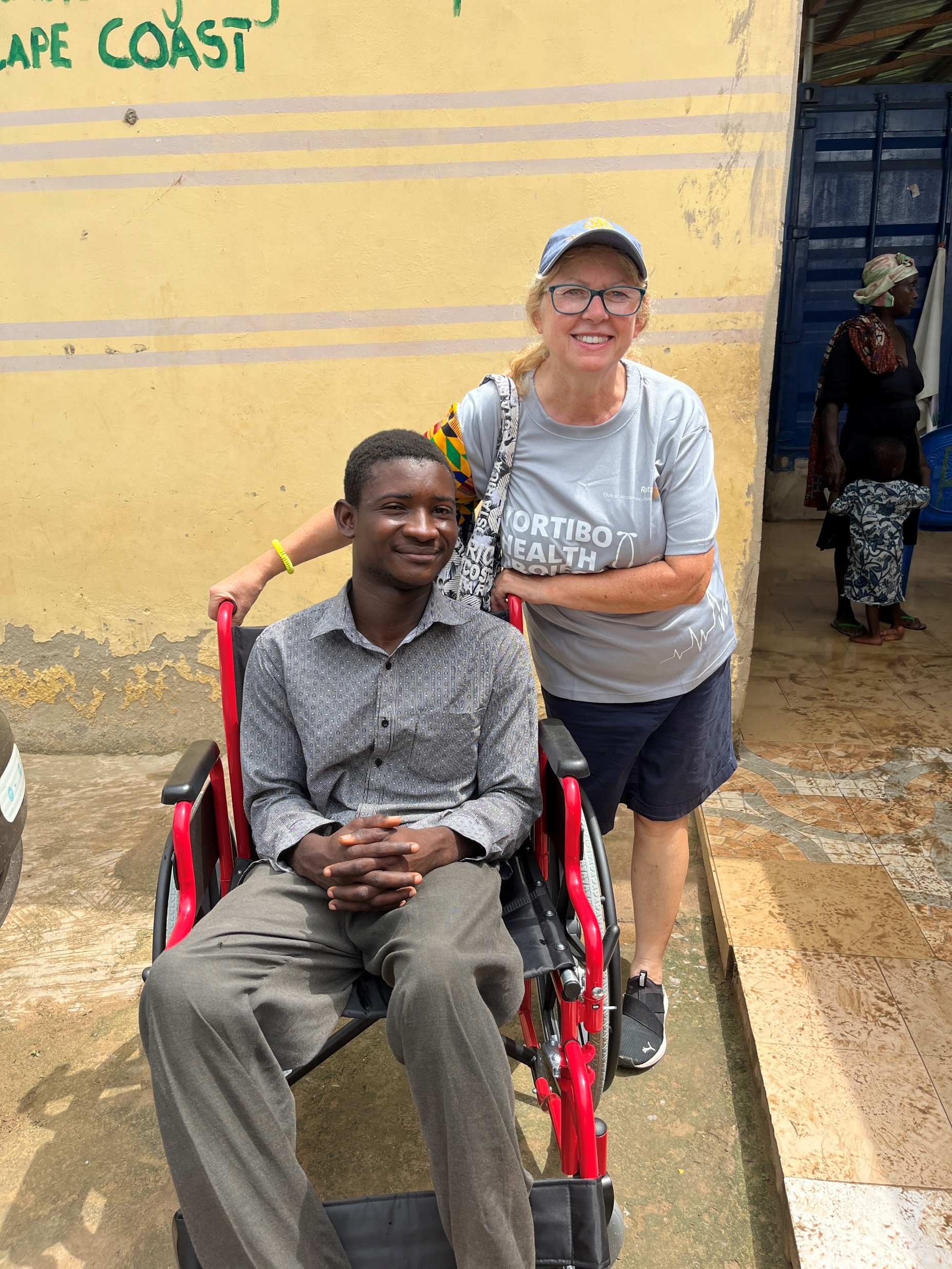 Joined Rotary in Dec. 2014 to help Ukraine with wheelchairs
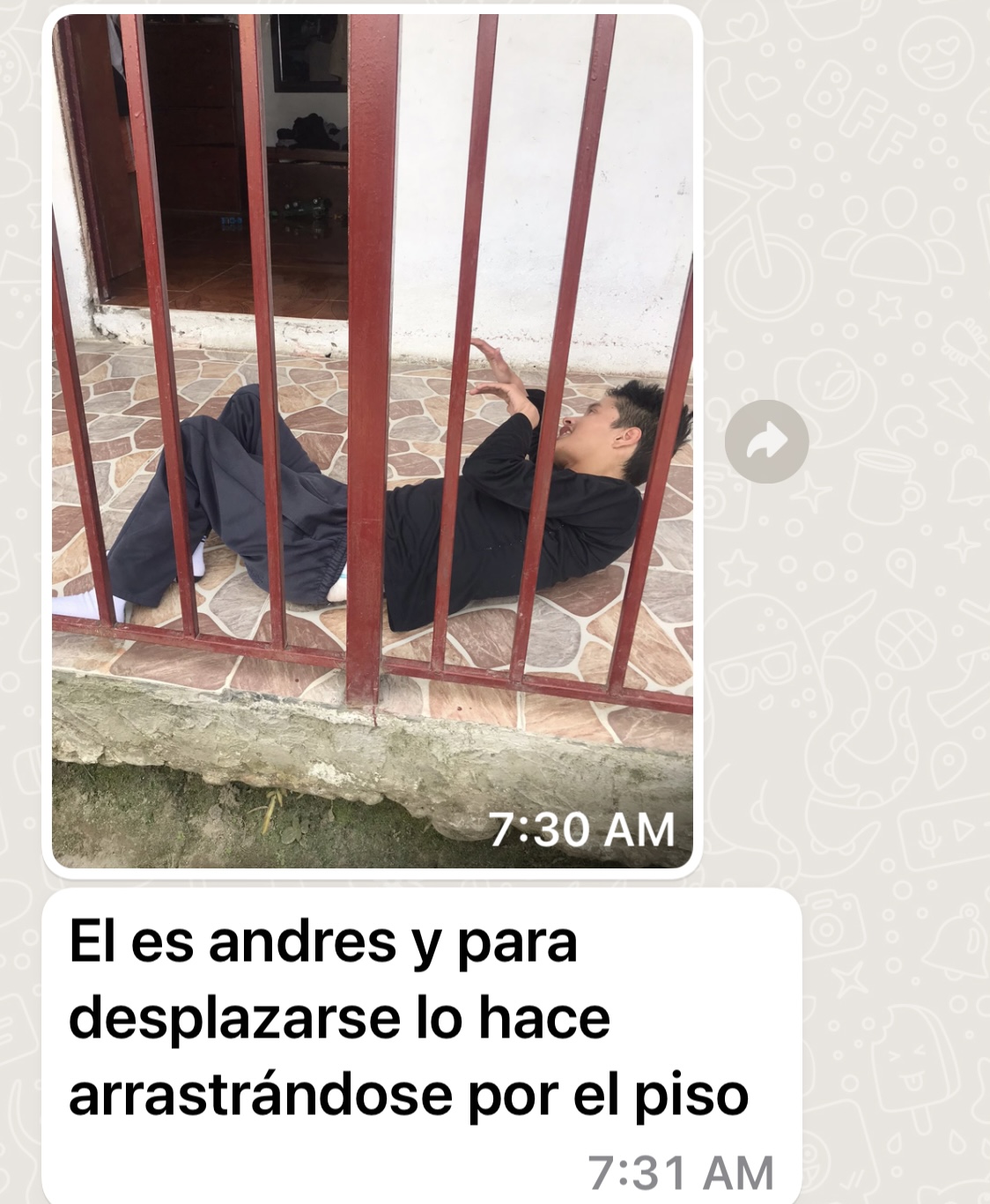 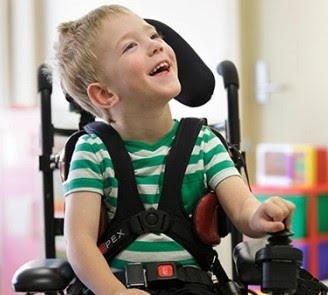